Rēzeknes Valsts 1. ģimnāzija
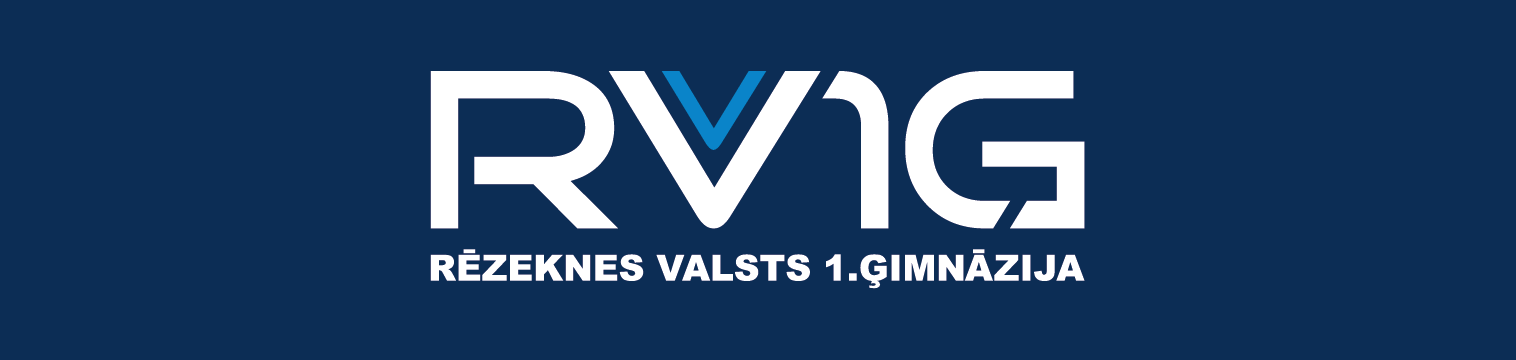 Starppriekšmetu saiknes īstenošana un vērtēšana mācību stundās




Ilona Lagzdiņa
7.3. Antīkās pasaules sasniegumi
Romas valstiskuma posmu (pilsētvalsts→ republika→ impērija) izpētei veido teatralizētu uzvedumu un pievieno katram posmam tā veidošanās cēloņus un sekas, lai izskaidrotu demokrātijas rašanās priekšnoteikumus: kādēļ pēc valdnieku perioda Romā izveidojās republika, kas balstījās uz demokrātiskiem principiem, bet to nomainīja Romas impērija, kur demokrātija izzuda. 
7.2. Kā veido teksta dokumentus un prezentācijas, sadarbojoties tiešsaistē?
Prezentācijas plānošana un izstrāde tiešsaistē.
Procesā veidots iestudējums
Veido iestudējumu. Izspēlē iestudējumu auditorijai, izvērtē sniegumu.
Starppriekšmetu saikne:
temata “Antīkās pasaules sasniegumi” apguvē sadarbojas Latvijas un pasaules vēstures, teātra mākslas un datorikas skolotājas.
Sasniedzamie rezultāti
Teatralizēts uzvedums «Senā Roma»
Uzdevumi:
Vēstures un datorikas mācību stundās skolēni veic pētījumu par Romas valstiskuma posmiem. (2 mācību stundas)
Atbilstoši kritērijiem veido prezentācijas un pētījumu prezentē. 
(2 mācību stunda)
Grupu darba temati:
Romas pilsētvalsts (pārvalde, sadzīve, kultūra)
Romas republika (pārvalde, sadzīve, kultūra)
 Romas republika. Republikas politiskās institūcijas. Republikas krīze.
Romas impērija (pārvalde, sadzīve, kultūra)
Skolēni tika iepazīstināti ar darba gaitu, saturu.
   Skolotājs kopā ar skolēniem darba sākumā vienojas, kuri kritēriji tiks izmantoti darba vērtēšanai.
Darba vērtēšanai izmantojām:
Skola 2030 izveidoto snieguma līmeņu  aprakstu prezentācijas vērtēšanai
Skolēni veica sava darba pašvērtējumu pēc snieguma līmeņu aprakstiem
Skolēni saņēma snieguma līmeņu aprakstus darba izpildes sākumā
SLA – PREZENTĀCIJAS IZVEIDE
Uzdevumi: 
Atbilstoši valstiskuma posmam tiek izveidotas 3 grupas.
Katrā grupā, balstoties uz mazo grupu prezentāciju tematiem, notiek vienošanās par teatralizēta uzveduma- Senā Roma- scenārija izveidi, pienākumu sadali.
Uzraksta iestudējuma scenāriju
Veido iestudējumu 
(3 mācību stundas)
Darbu prezentē
(1 mācību stunda)
Pārrunā ar skatītājiem iestudējuma iespaidus – uzklausa skatītāju viedokli, aizstāv savu ieceri
Analizē un novērtē individuālo un grupas kopīgo sniegumu
 Secina par paveikto:
Kas noritēja labi?  Ko varēja paveikt labāk?  Ko turpmāk darīt citādāk?
(1 mācību stunda)
Teatralizētā uzveduma darba lapa
Teatralizēts uzvedums. ( ilgums 10 – 15 min)
Noteikumi:
  Grupā jāvienojas par uzveduma scenāriju, proti, tajā jāiekļauj, jūsuprāt, svarīgākos faktus no veidotajām prezentācijām. 
  Grupā jāvienojas par pienākumu, lomu sadali. 
  Jāuzraksta uzveduma scenārijs .  Jāiekļauj teicēja teksts, kas raksturo uzveduma vēsturisko fonu, notikumus. Jāievēro vēstures notikumu hronoloģiskā secība, faktu atbilstība. Jānorāda lomas, to teksti, darbības. 
  Uzvedumam jāpielāgo vizuālais materiāls.
 Teatralizētā uzveduma lomām jāpielāgo daži atbilstoši rekvizīti.
 Teatralizētais uzvedums jāprezentē.
SLA - Komunikācija un sadarbība
Darba prezentēšana
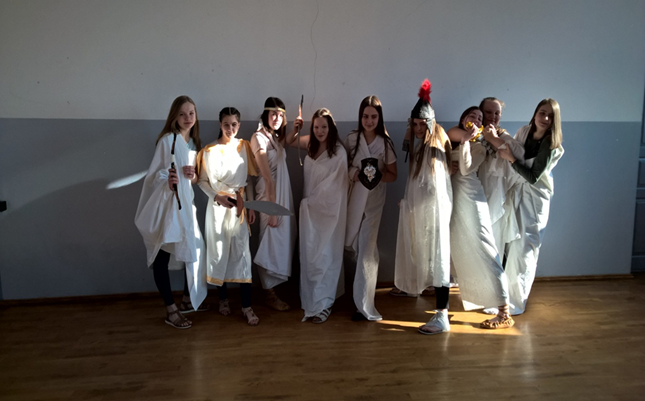 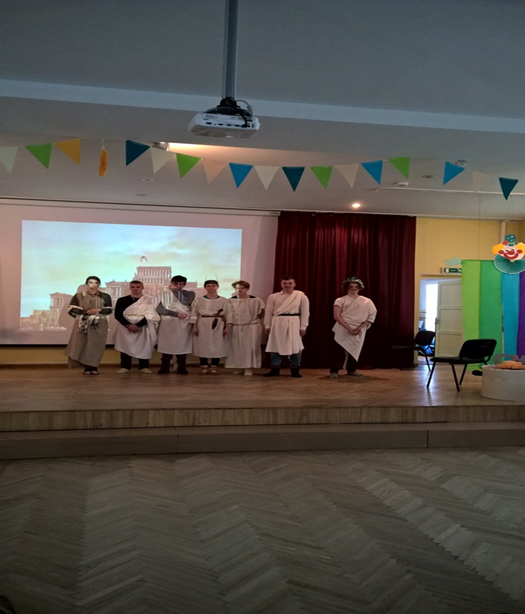 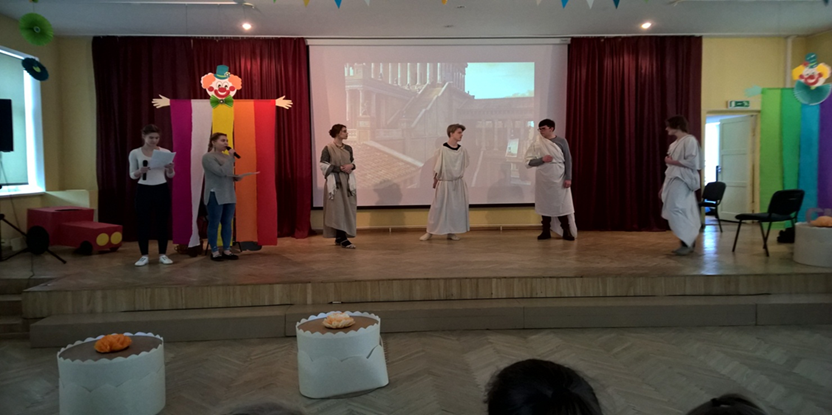 Darba prezentēšana
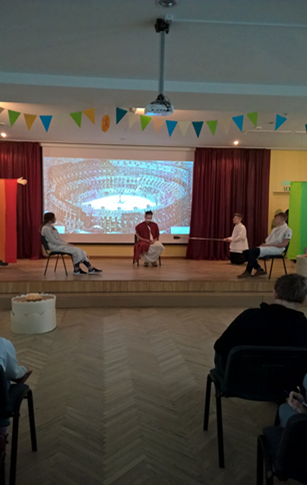 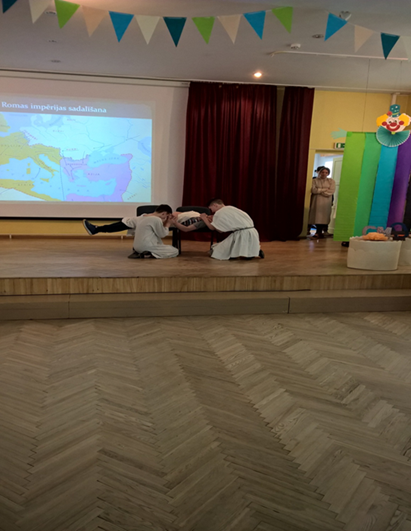 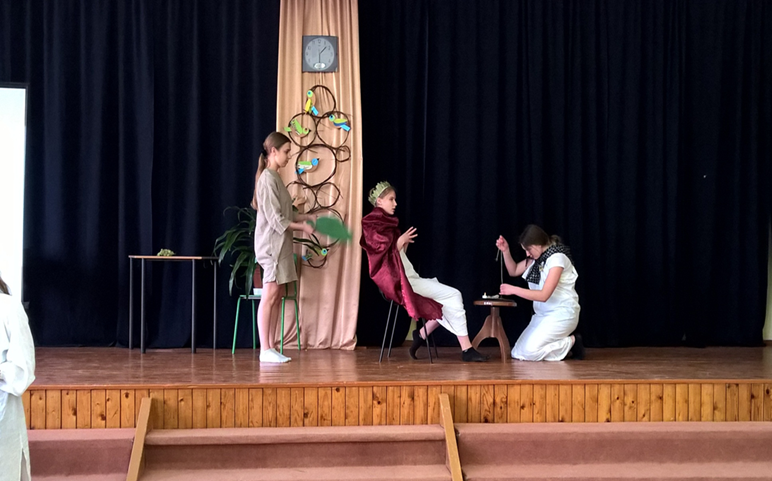 Secinājumi
Skolēniem patika teatralizētā uzveduma veidošana

  Skolēni mācījās pielietot vēstures zināšanas teātra mākslā

  Skolēni attīstīja caurviju prasmes: kritiskā domāšana, sadarbība, digitālās    	prasmes, jaunrade, pašvadīta mācīšanās

Teatralizētā uzveduma veidošana patērē daudz laika resursus
Paldies par uzmanību!